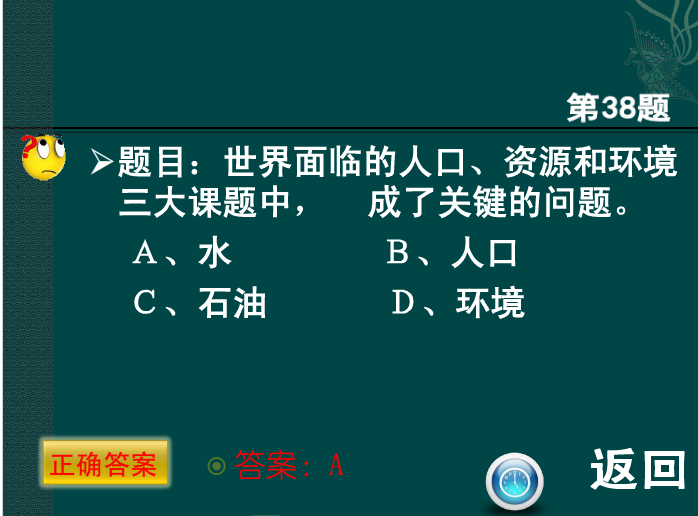 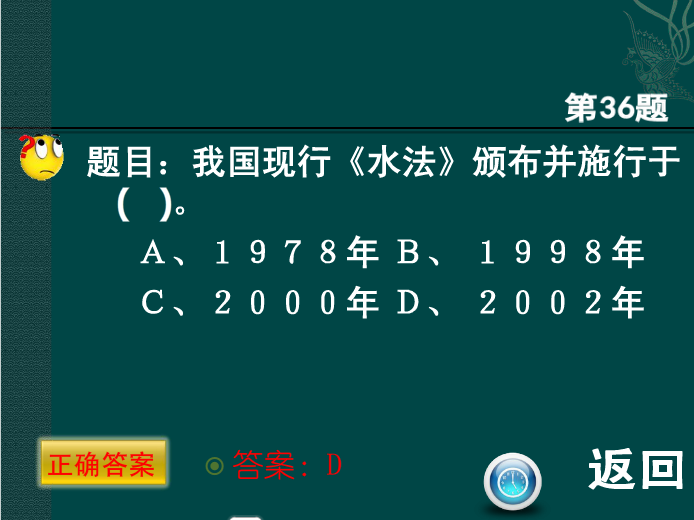 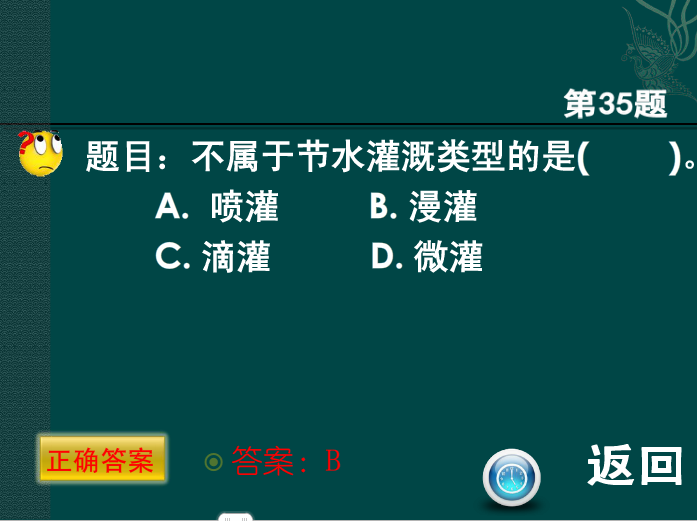 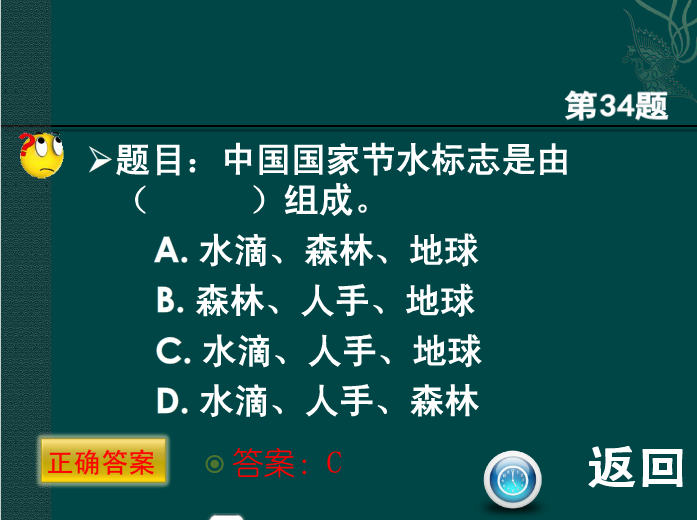 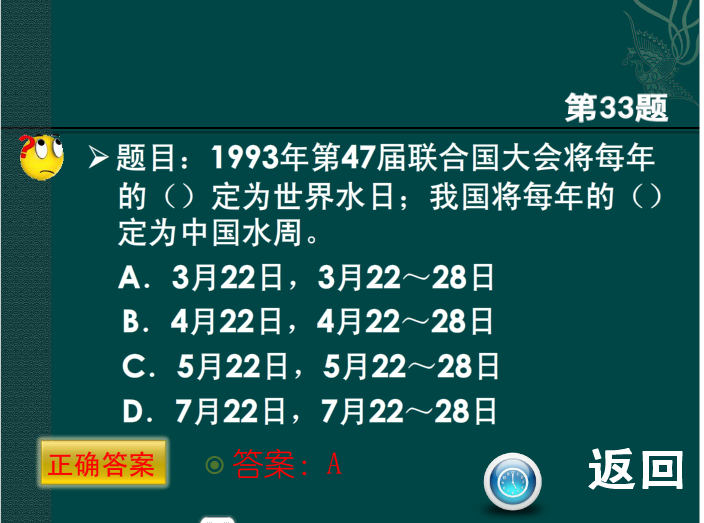 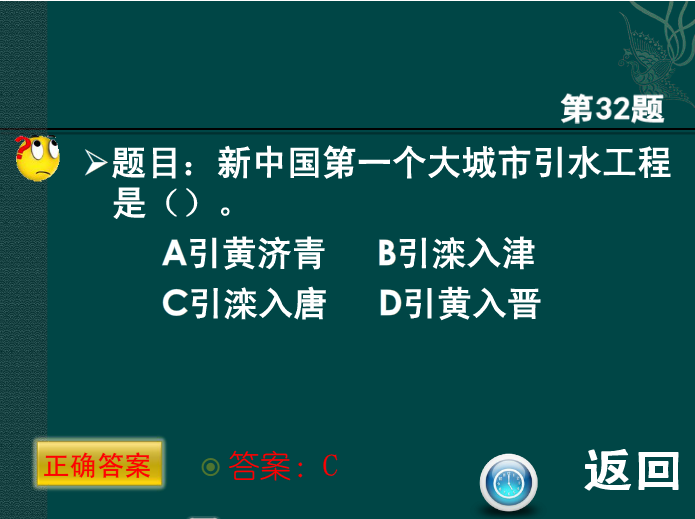 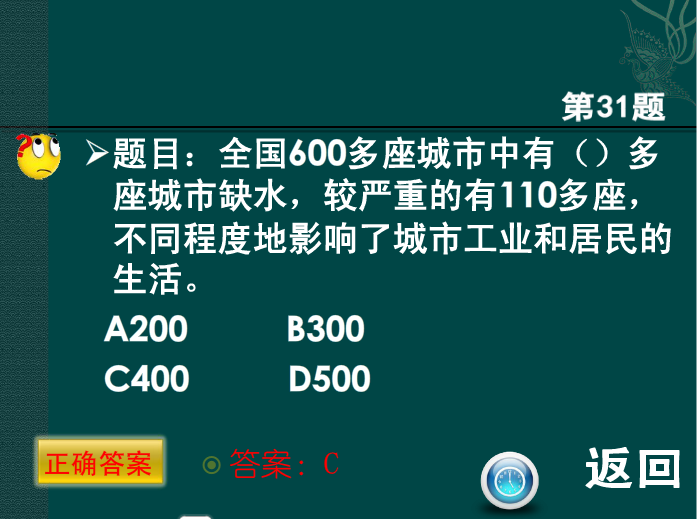 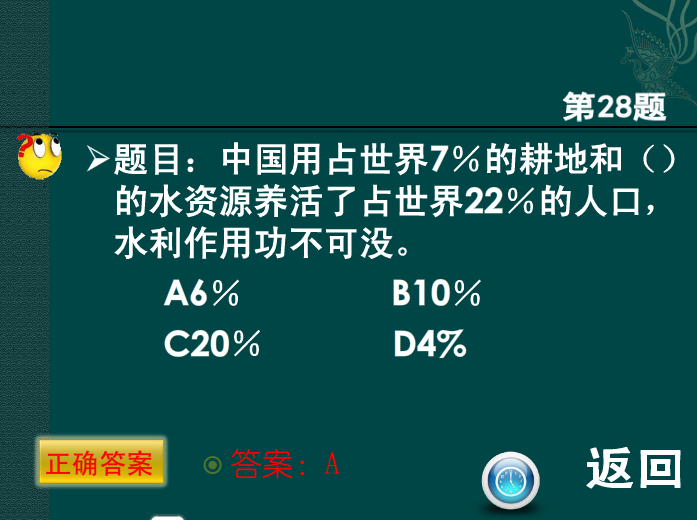 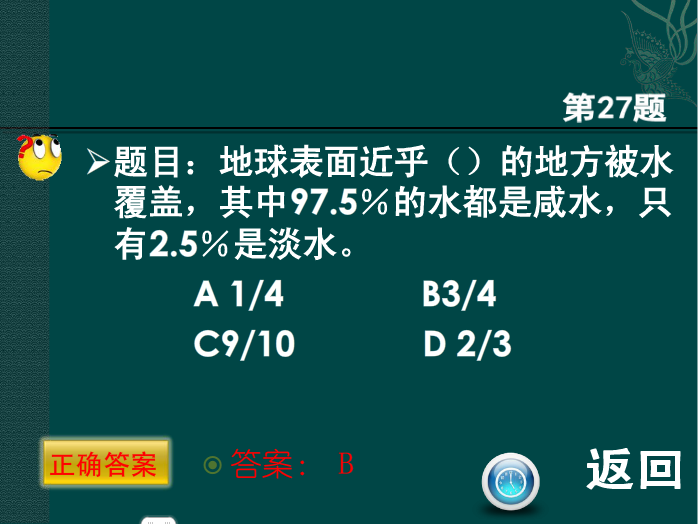 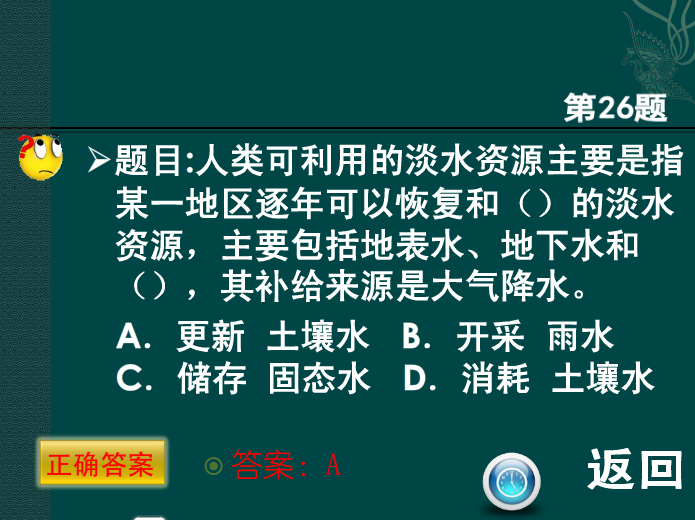 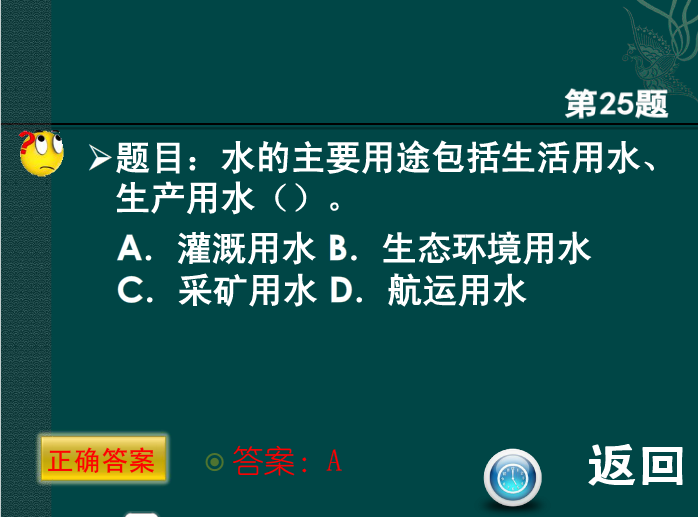 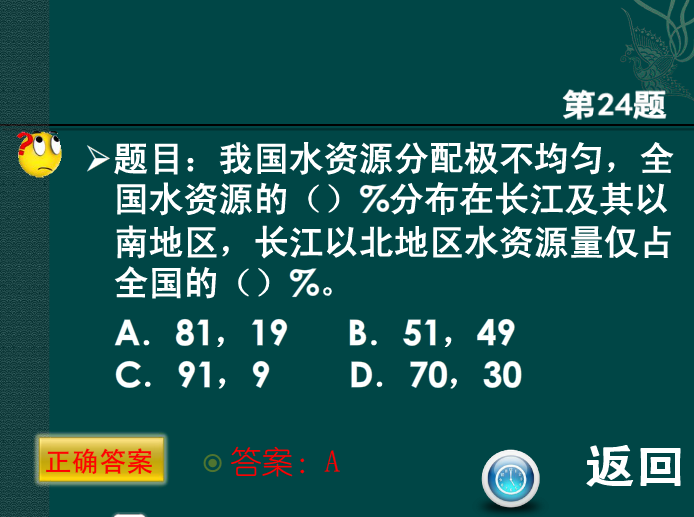 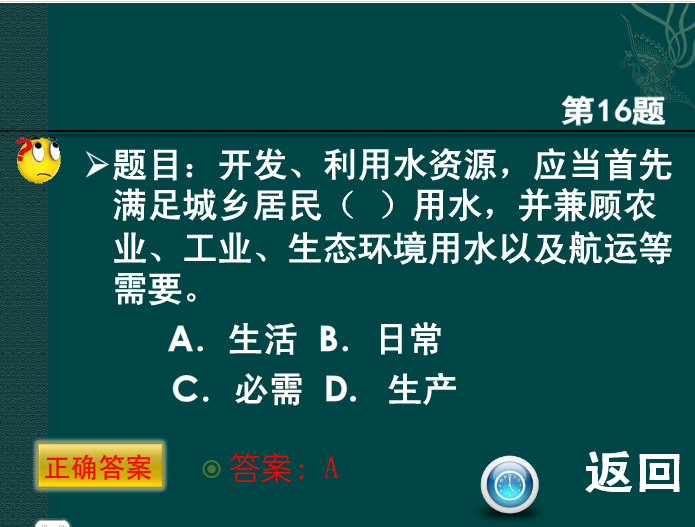 4、一个不关紧的水龙头，滴漏流掉自来水每月大约是(  B  ) A、1 吨        B、2.6 吨
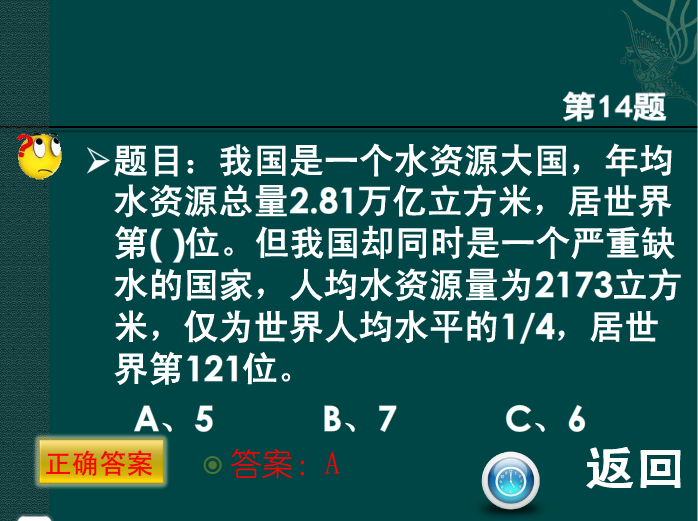 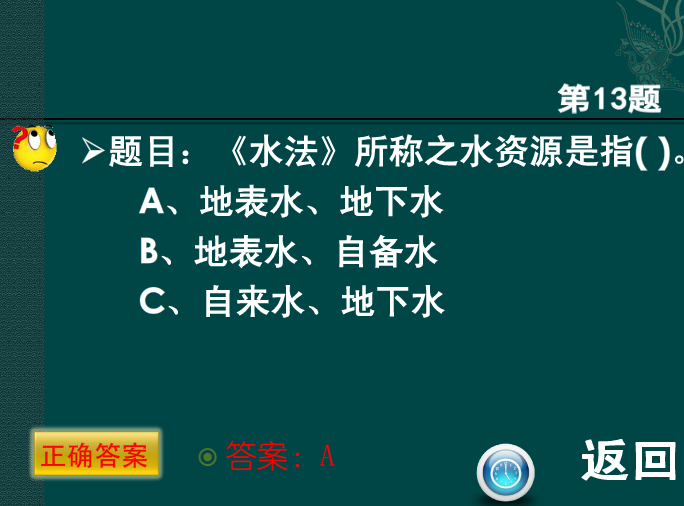 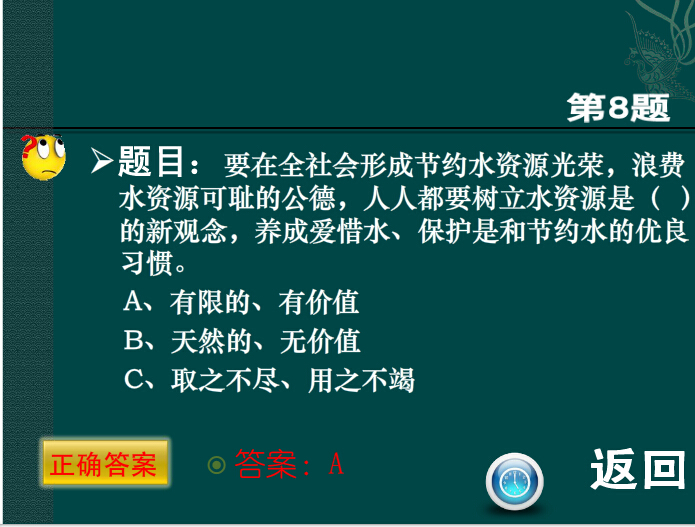 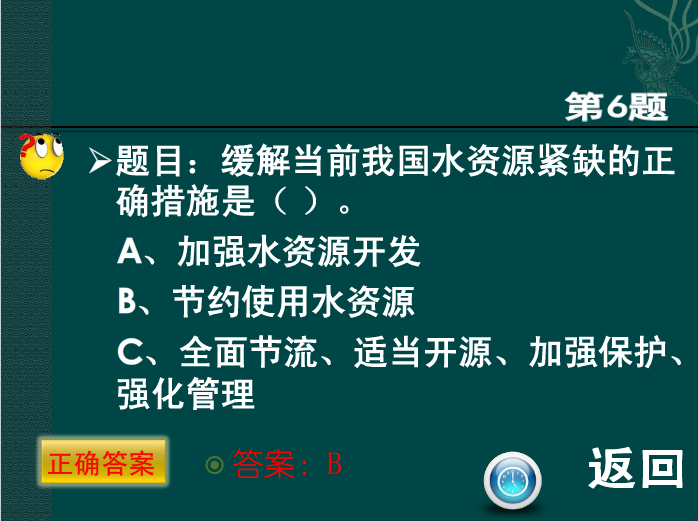 5、洗脸、洗手时不间断放水1 分钟的用水量是（  B  ） A、2 升       B、12 升
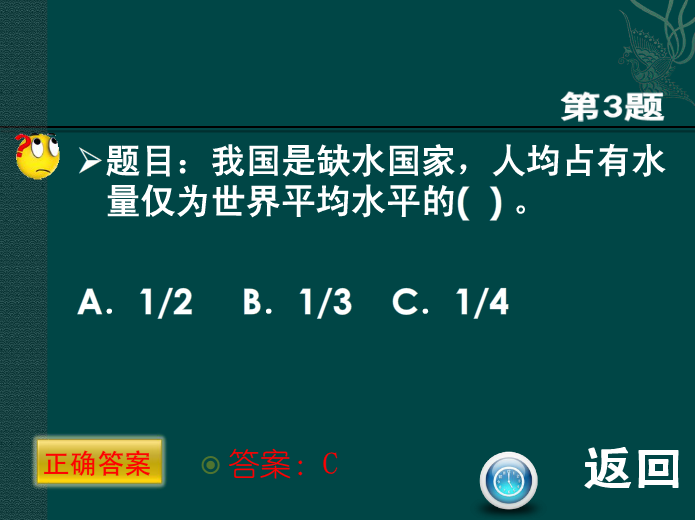 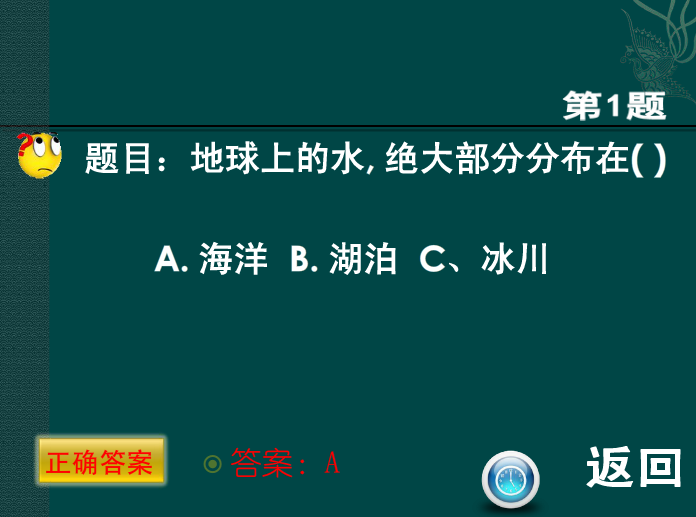